Learning as knowledge transfer….
Facilitating Knowledge Transfer in the Workplace: 

capturing and distributing the knowledge of mature retiring managers

          Llandis Barratt-Pugh Edith Cowan University
Learning as knowledge transfer….
The Issue:

Manager learning is instrumental

Lost knowledge as mature managers retire
Learning as knowledge transfer….
What happens when they leave….
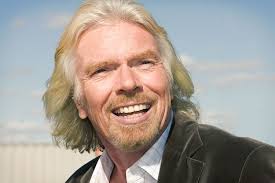 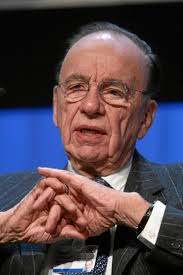 Learning as knowledge transfer….
400,000 mature baby boomer managers
    are leaving the workforce

Taking their knowledge with them

Leaving fewer and less training successors to take over instrumental roles…
Learning as knowledge transfer….
They leave:
In organisational crisis 
Illness and stress
Passed over and culturally distanced
Retiring at work

With less prepared and fewer successors
Learning as knowledge transfer….
Who will replace them?
What do they know?
‘Level three people taking on level 5 roles’

What is being done about managerial  knowledge transfer in organisations?
A lack of knowledge….
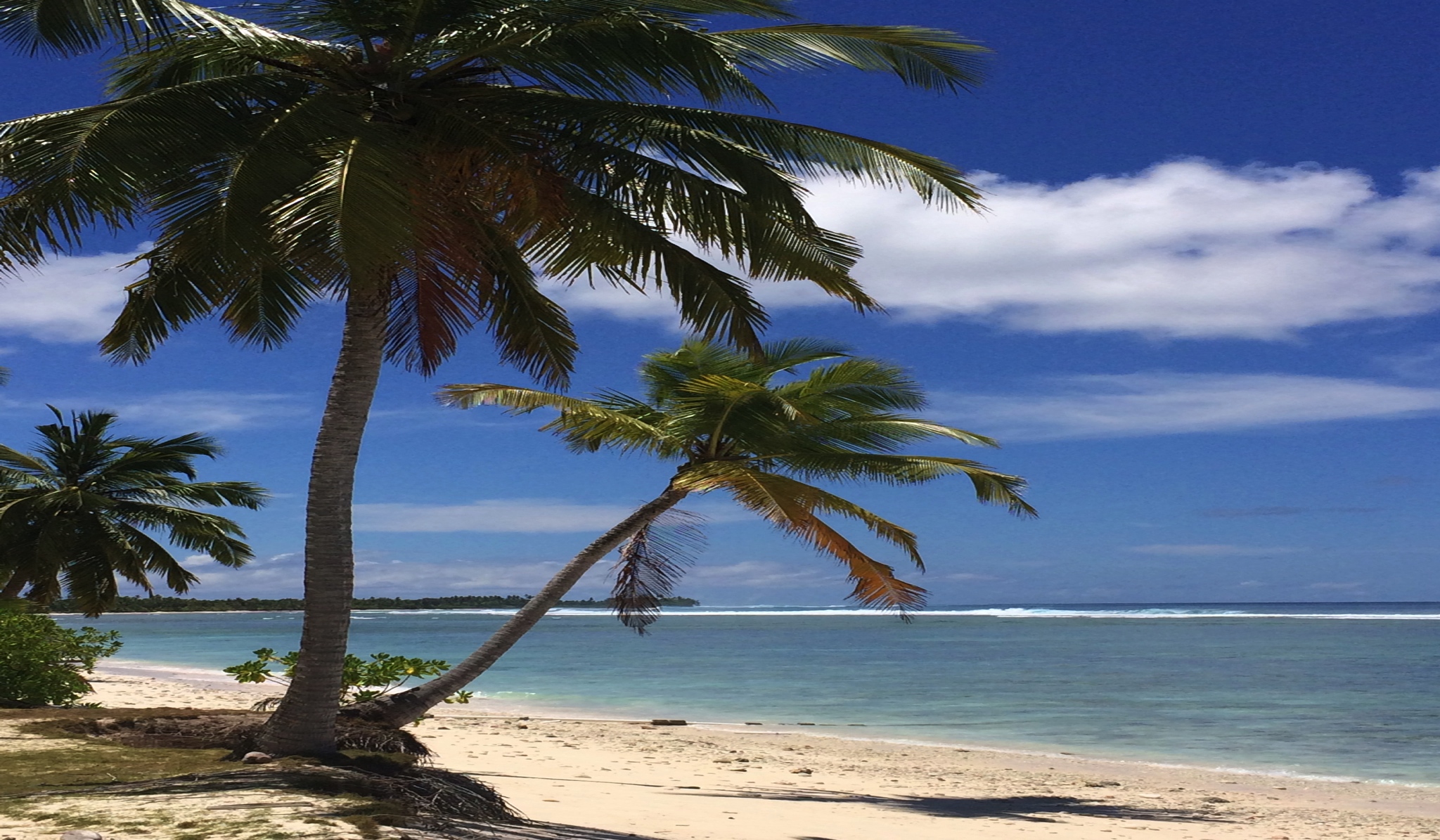 The Cocos Islands ….Greatest Australian Lack of knowledge – why we own Paradise…
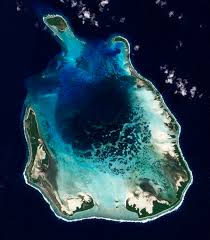 Capt Clunes – Ross                                 & Capt Fremantle
After years of voyaging from Europe to Indonesia, Clunes Ross decides
 to settle in the Cocos Islands but worries about the lack of protection the
 British and Dutch are not interested.
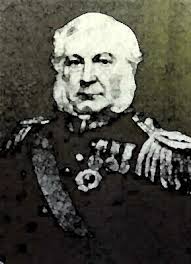 1857
The Cocos Islands ….Greatest Australian Stuff Up – why we own Paradise….
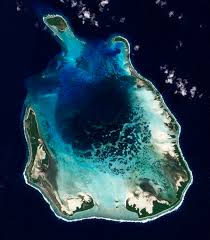 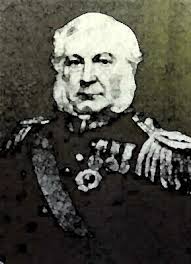 A syndicate wants to farm on the Coco Islands and  makes a request to the East India Company.

The British foreign office is called, the contact the Admiralty, who call Sydney to  ask if they will take the Islands in the name of the King..

Cpt Fremantle sets off, claims the Cocos Islands with flags, a volley of shots and a proclamation.

He returns to find he has annexed the wrong islands – Cocos not Cocoa islands.

Entrepreurially – he puts a positive spin on his mistake and Western Australia eventually acquires a paradise in the Indian Ocean….
Passing knowledge can be very important….
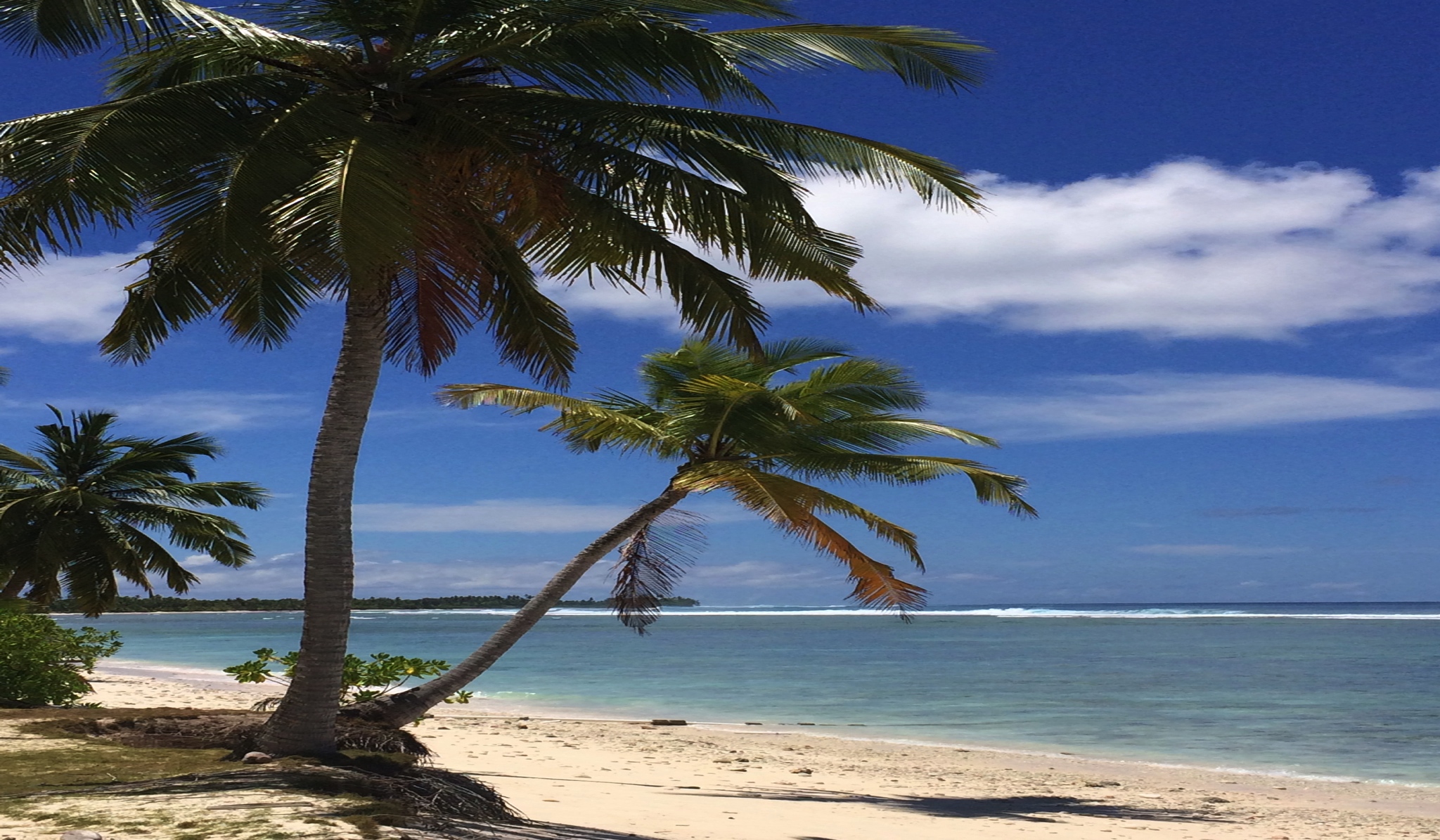 Learning as knowledge transfer….
Knowledge transfer between managers – it is about:

Succession
Knowledge harvesting
Knowledge filtering and storage
Knowledge distribution
Knowledge embedding on the job
Learning as knowledge transfer….
Knowledge transfer between managers
Why is it important?

Managing critical manager knowledge
Retaining critical knowledge
Safeguarding sustainability and productivity
Learning as knowledge transfer….
Study Method
How do organisations harness the knowledge of their mature retiring managers?  What are they doing/ How are they doing it?
Mixed methods
282 completed survey returns
interviews with 42 managers
Learning as knowledge transfer….
21% of the organisations did not believe that this was an issue that was worthy of strategic focus 
Lack of time (98%) and other work responsibilities (96%) were cited as issues. 
Challenging collaborative work projects (90%), and providing a flexible working environment (91%), were perceived as effective platforms for knowledge transfer and learning
Quotes from the field….
There are no identifiable KM practices in this organisation - We do not have specific knowledge management practices to specifically disseminate knowledge from mature managers - Nothing beyond formal and informal handovers. 
We use our experienced people as ‘buddies’ to coach new people
We run "Communities of Practice" - online environments that collect and build on specific knowledge
Learning as knowledge transfer….
Messages for managers of learning
              The findings present a disturbing picture

Instigate a Strategic Approach

Focus on succession planning - not IT storage

Craft a coalition of mechanisms - not ad hoc
Learning as knowledge transfer….
Learning for Researchers:

Do not only rely on industry produced issues

Focus on learning issues that impact on broader organisational productivity issues